CS 152 Computer Architecture and Engineering Lecture 2 - Simple Machine Implementations,Microcode
Dr. George Michelogiannakis
EECS, University of California at Berkeley
CRD, Lawrence Berkeley National Laboratory

http://inst.eecs.berkeley.edu/~cs152
Last Time in Lecture 1
Computer Architecture >> ISAs and RTL
CS152 is about interaction of hardware and software, and design of appropriate abstraction layers
The end of the uniprocessor era
With simple and specialized cores due to power constraints
Cost of software development becomes a large constraint on architecture (need compatibility)
IBM 360 introduces notion of “family of machines” running same ISA but very different implementations
Six different machines released on same day (April 7, 1964)
“Future-proofing” for subsequent generations of machine
2
Question of the Day
What purpose does microcode serve today?
Would we have it if designing ISAs from scatch?
Why would we want a complex ISA?
Why do you think motivated CISC and RISC?
3
Instruction Set Architecture (ISA)
The contract between software and hardware
Typically described by giving all the programmer-visible state (registers + memory) plus the semantics of the instructions that operate on that state
IBM 360 was first line of machines to separate ISA from implementation (aka. microarchitecture)
Many implementations possible for a given ISA
E.g., the Soviets build code-compatible clones of the IBM360, as did Amdahl after he left IBM.
E.g.2., today you can buy AMD or Intel processors that run the x86-64 ISA.
E.g.3: many cellphones use the ARM ISA with implementations from many different companies including TI, Qualcomm, Samsung, Marvell, etc.
4
Name a Famous ISA!
Intel’s x86 was initially deployed in 1978

Is alive and well today, though larger

Reference manual has 3883 pages!
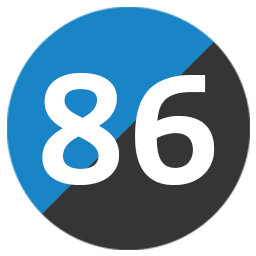 5
Implementations of the x86
Hundreds of different processors implement x86
Not just by Intel






Some have extensions that compilers can use if available
But software still compatible if not
More than just intel develop x86
X86-64 was first specified by AMD in 2000
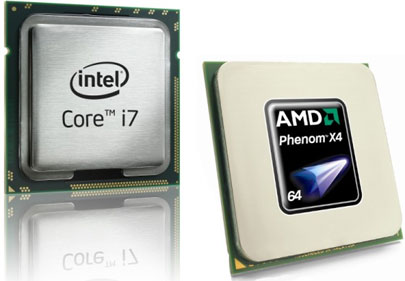 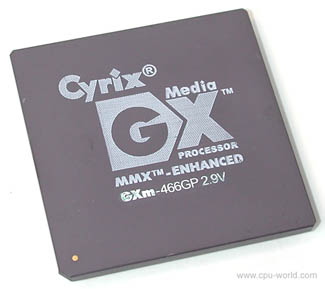 6
ISA to Microarchitecture Mapping
ISA often designed with particular microarchitectural style in mind, e.g.,
Accumulator	 hardwired, unpipelined
CISC	 microcoded
RISC	 hardwired, pipelined
VLIW 	 fixed-latency in-order parallel pipelines
JVM 	 software interpretation
But can be implemented with any microarchitectural style
Intel Ivy Bridge: hardwired pipelined CISC (x86) machine (with some microcode support)
Simics: Software-interpreted SPARC RISC machine
ARM Jazelle: A hardware JVM processor
This lecture: a microcoded RISC-V machine
7
Today, Microprogramming
To show how to build very small processors with complex ISAs
To help you understand where CISC* machines came from
Because still used in common machines (IBM360, x86, PowerPC)
As a gentle introduction into machine structures
To help understand how technology drove the move to RISC*


* “CISC”/”RISC” names much newer than style of machines they refer to.
8
Problem Microprogramming Solves
Complex ISA to ease programmer and assembler’s life
With instructions that have multiple steps





Simple processors such as in order to meet power constraints
(refer to previous lecture)
Turn complex architecture into simple microarchitecture with programmable control
Can also patch microcode
9
The Idea
An ISA (assembly) instruction, is not what drives the processor’s datapath directly

Instead, instructions are broken down to FSM states

Each state is a microinstruction and outputs control signals
10
Control
Points
Controller
Status
lines
Data
path
Microarchitecture: Bus-Based Implementation of ISA
Structure:  How components are connected. 
                                                Static
Behavior:   How data moves between components 
                                                Dynamic
11
op      conditional
code   flip-flop
Next state
µaddress
Matrix A
Matrix B
Decoder
Control lines  to
ALU, MUXs, Registers
Microcontrol Unit  Maurice Wilkes, 1954
First used in EDSAC-2, completed 1958
Embed the control logic state table in a memory array
Memory
12
busy?
mcontroller
(ROM)
holds fixed
microcode instructions
zero?
opcode
Datapath
Data
Addr
Memory
(RAM)
enMem
holds user program written in macrocode instructions (e.g., x86,  RISC-V, etc.)
MemWrt
Microcoded Microarchitecture
13
RISC-V ISA
RISC design from UC Berkeley
Realistic & complete ISA, but open & simple
Not over-architected for a certain implementation style
Both 32-bit and 64-bit address space variants
RV32 and RV64

Easy to subset/extend for education/research
RV32IM, RV32IMA, RV32IMAFD, RV32G
Techreport with RISC-V spec available on class website or riscv.org
We’ll be using 32-bit and 64-bit RISC-V this semester in lectures and labs. Similar to MIPS you saw in CS61C
14
RV32 Processor State
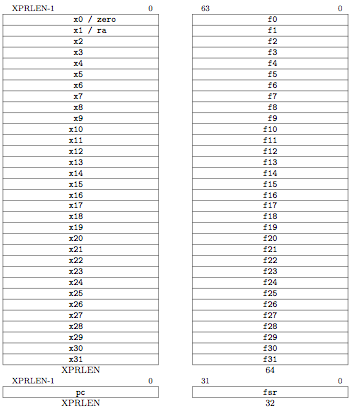 Program counter (pc)

32x32-bit integer registers (x0-x31)
 x0 always contains a 0

32 floating-point (FP) registers (f0-f31)
 each can contain a single- or double-precision FP value (32-bit or 64-bit IEEE FP)
Is an extension

FP status register (fsr), used for FP rounding mode & exception reporting
15
[Speaker Notes: There is no hardwired subroutine return address link register, but the standard software calling convention
uses register x1 to hold the return address on a call.]
RISC-V Instruction Encoding
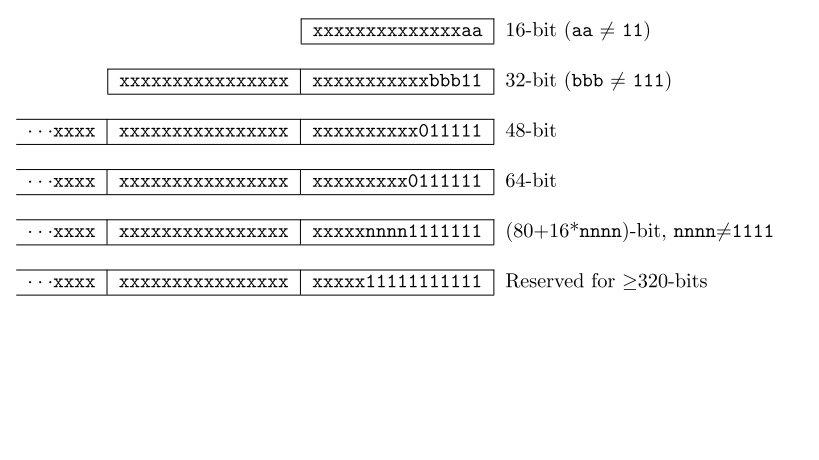 Base instruction set (RV32) always has fixed 32-bit instructions lowest two bits = 112
All branches and jumps have targets at 16-bit granularity (even in base ISA where all instructions are fixed 32 bits)
Still will cause a fault if fetching a 32-bit instruction
16
Four Core RISC-V Instruction Formats
Additional opcode bits/immediate
7-bit opcode field (but low 2 bits =112)
Reg. Source 1
Destination Reg.
Reg. Source 2
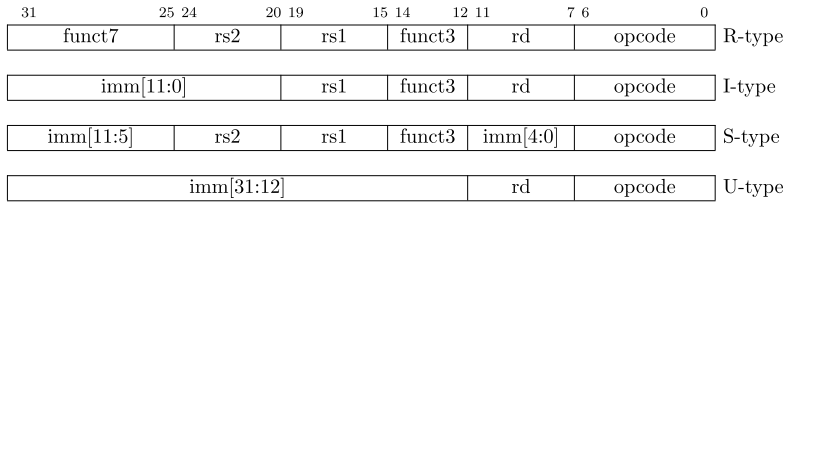 Aligned on a four-byte boundary in memory. There are variants!
Sign bit of immediates always on bit 31 of instruction. Register fields never move
17
With Variants
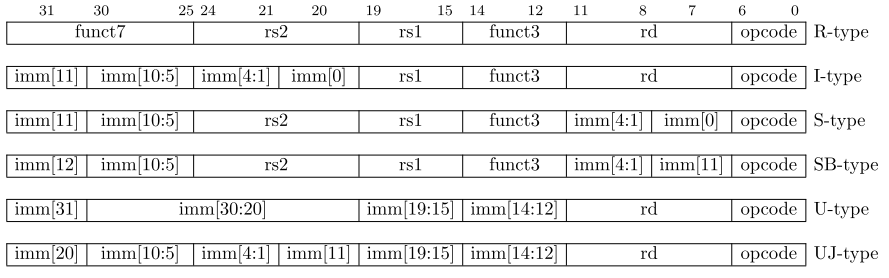 18
Integer Computational Instructions
I-type
ADDI: adds sign extended 12-bit immediate to rs1
Actually, all immediates in all instructions are sign extended
SLTI(U): set less than immediate
Shift instructions, etc…
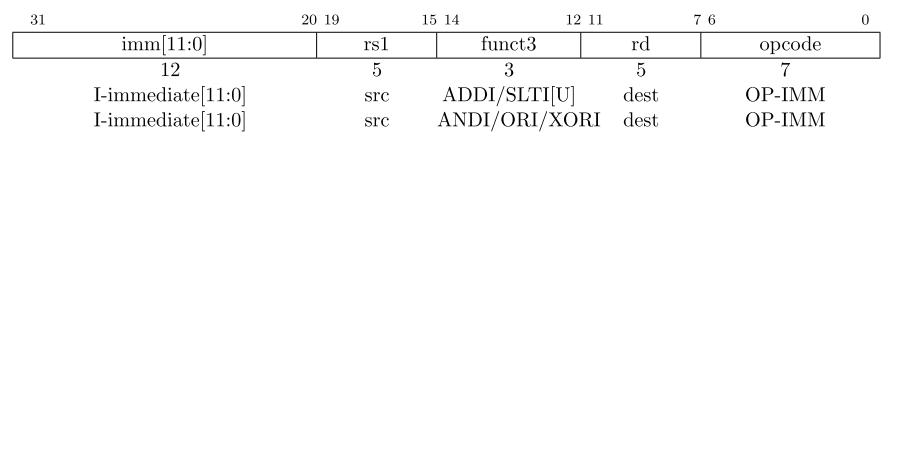 19
[Speaker Notes: SLTIU: Same as SLTI but compares immediate as unsigned.]
Integer Computational Instructions
R-type
Rs1 and rs2 are the source registers. Rd the destination
SLT, SLTU: set less than
SRL, SLL, SRA: shift logical or arithmetic left or right
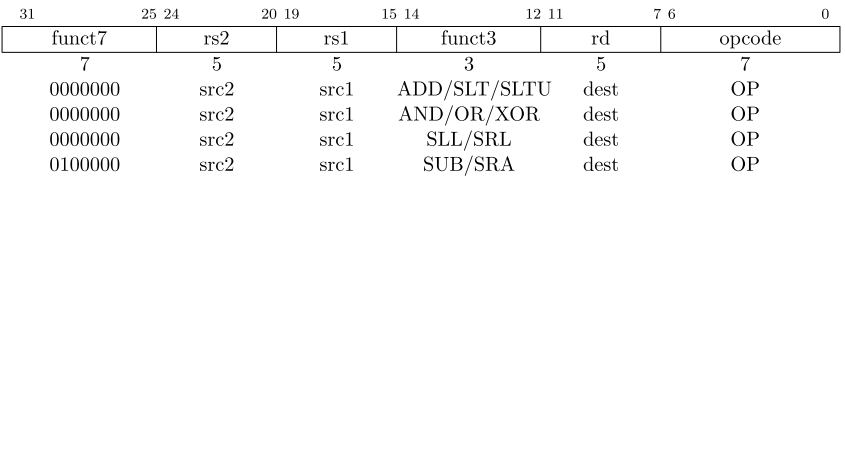 20
[Speaker Notes: SLTIU: Same as SLTI but compares immediate as unsigned.]
S-Type
12-bit signed immediate split across two fields
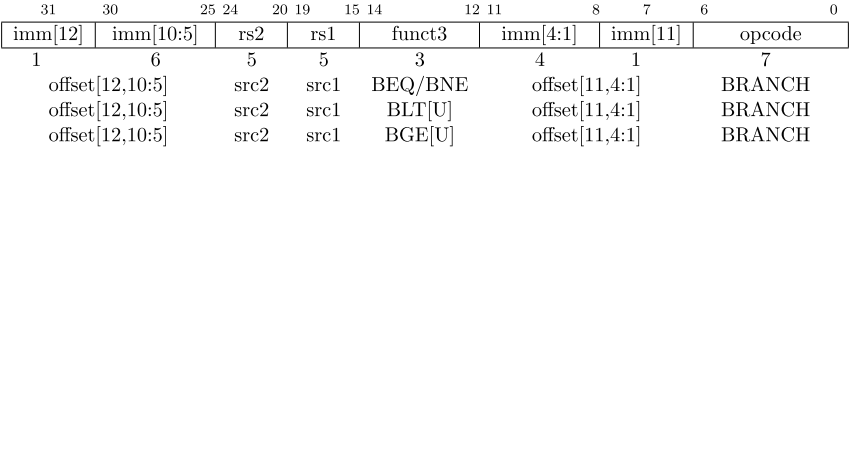 Branches, compare two registers, PC+(immediate<<1) target
(Signed offset in multiples of two).Branches do not have delay slot
21
UJ-Type
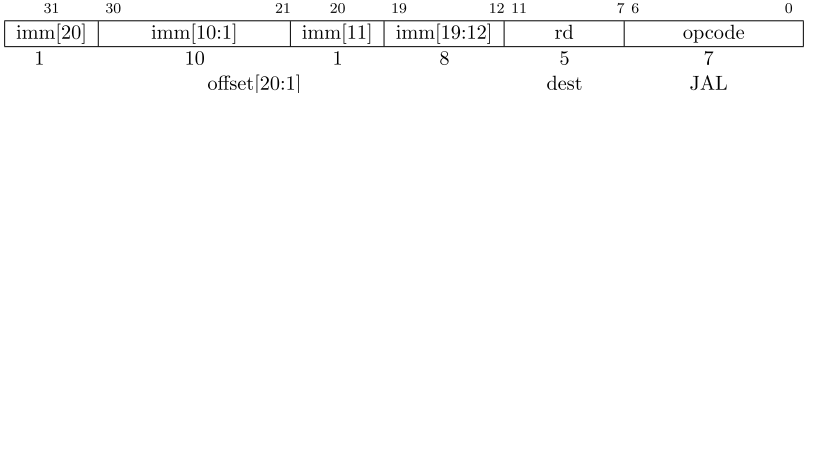 “J” Unconditional jump, PC+offset target
“JAL” Jump and link, also writes PC+4 to x1

Offset scaled by 1-bit left shift – can jump to 16-bit instruction boundary (Same for branches)

Also “JALR” where Imm (12 bits) + rd1 = target
22
L-Type
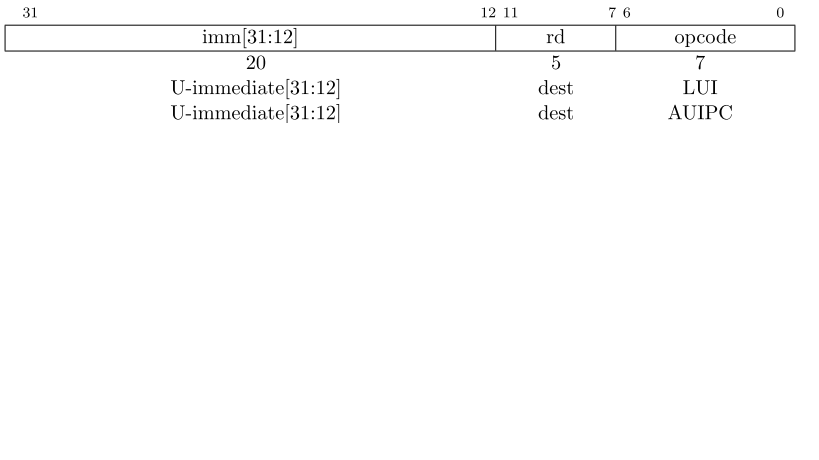 Writes 20-bit immediate to top of destination register.
Used to build large immediates.
12-bit immediates are signed, so have to account for sign when building 32-bit immediates in 2-instruction sequence (LUI high-20b, ADDI low-12b)
23
Loads and Stores
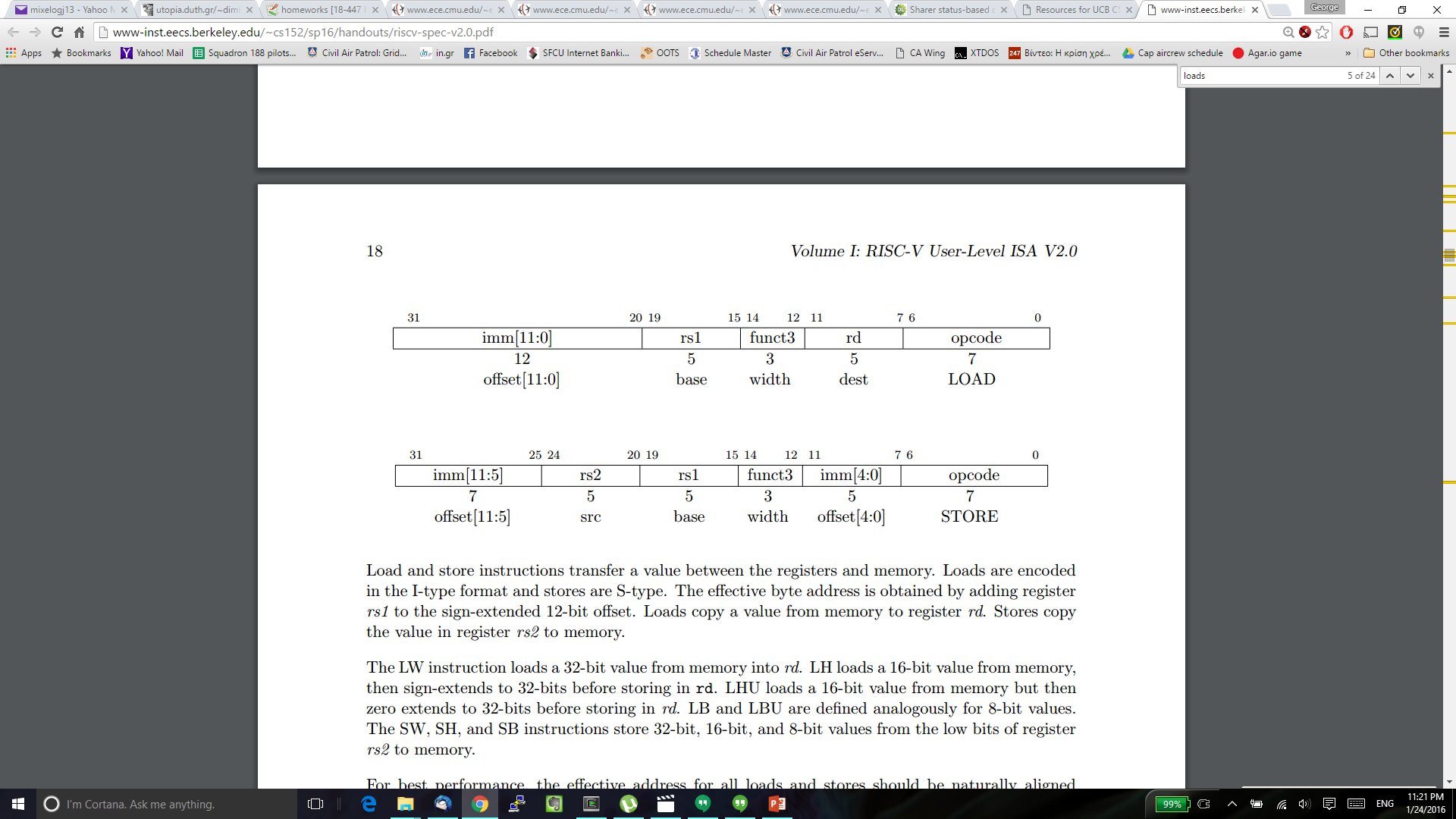 Store instructions (S-type). Loads (I-type).
(rs1 + immediate) addressing
Store only uses rs1 and rs2. Rd is only present when being written to
24
Where is NOP?
addi x0, x0, 0
25
0         1           2          3          4           5           6          7
Data Formats and Memory Addresses
3
0
2
1
1
2
0
3
Data formats:      
8-b Bytes, 16-b Half words, 32-b words and 64-b double words
Some issues
 Byte addressing



 Word alignment 
Suppose the memory is organized in 32-bit words.
Can a word address begin only at 0, 4, 8, .... ?
Most Significant Byte
Least Significant Byte
Little Endian (RISC-V)
Big Endian
Byte Addresses
26
[Speaker Notes: Memory is addressed in words (32 bits).]
Back to MICROCODING
27
Opcode
zero?
busy
ldIR
32(PC)
ldMA
ldA
ldB
ALUOp
rd
rs2
rs1
RegSel
MA
3
addr
addr
IR
A
B
32 GPRs
+ PC ...

32-bit Reg
ImmSel
Memory
MemWrt
Immed
Select
RegWrt
3
ALU
enReg
enMem
enImm
data
enALU
data
Bus
32
A Bus-based Datapath for RISC-V
rd
rs2
rs1
Microinstruction: register to register transfer  (17 control signals)
   MA	<= PC	    means   RegSel = PC;   enReg=yes;    ldMA= yes
B	<= Reg[rs2] means
RegSel = rs2;   enReg=yes;   ldB   = yes
28
addr
busy
Write(1)/Read(0)
RAM
we
Enable
din
dout
bus
Memory Module
Assumption: Memory operates independently
and is slow as compared to Reg-to-Reg transfers (multiple CPU clock cycles per access)
29
Instruction Execution
Execution of a RISC-V instruction involves:

1. instruction fetch
2. decode and register fetch
3. ALU operation
4. memory operation (optional)
5. write back to register file (optional)
	+ the computation of the 
	    next instruction address
30
can be
treated as
a macro
Microprogram Fragments
instr fetch: 	MA, A <= PC
	PC <= A + 4
	IR <= Memory
	dispatch on Opcode
ALU:  		A <= Reg[rs1]
	B <= Reg[rs2]	
	Reg[rd] <=  func(A,B)
	do instruction fetch
ALUi:  		A <= Reg[rs1]
	B <= Imm		sign extension
	Reg[rd] <= Opcode(A,B)
	do instruction fetch
31
Microprogram Fragments (cont.)
A <= Reg[rs1]
	B <= Imm
	MA <= A + B
	Reg[rd] <= Memory
	do instruction fetch 

		A <= A - 4             Get original PC back in A
	B <= IR
	PC <= JumpTarg(A,B)
	do instruction fetch 

		A <= Reg[rs1]
		B <= Reg[rs2]
		If A==B then go to bz-taken
		do instruction fetch 

		A <= PC
		A <= A - 4		Get original PC back in A
	B <= BImm << 1	BImm = IR[31:27,16:10]
	PC <= A + B
	do instruction fetch
LW:



J:(JAL with rd=x0)

beq:



bz-taken:
JumpTarg(A,B) = 
{A + (B[31:7]<<1)}
32
Opcode
zero?
Busy (memory)
7
PC (state)
s
addr
s
ROM size ?
Program ROM
Word size ?
data
Control Signals (17)
RISC-V Microcontroller: first attemptpure ROM implementation
How big is “s”?
= 2(opcode+sbits) words
next state
= control+s bits
33
Microprogram in the ROM worksheet
State     Op       zero?         busy     Control points	      next-state

fetch0 	 *	*	*	MA,A <= PC 		fetch1
fetch1 	 *	*	yes 	       ....			fetch1
fetch1 	 *	*	no 	IR <= Memory		fetch2
fetch2      *	*	* 	PC <= A + 4 		?





ALU0	*	*	* 	A <= Reg[rs1] 		ALU1
ALU1 	*	*	* 	B <= Reg[rs2] 		ALU2
ALU2 	*	*	* 	Reg[rd] <= func(A,B)	fetch0
fetch2   ALU	*	* 	PC <= A + 4 		ALU0
34
[Speaker Notes: Why the one cycle stall during fetch 1?Why ALU0 and ALU1 are separate states (load registers in separate cycles)?]
Microprogram in the ROM
State  Op    	zero?   	 busy        Control points		next-state

fetch0 	 *	*	*	MA,A <= PC 		fetch1
fetch1 	 *	*	yes 	       ....			fetch1
fetch1 	 *	*	no 	IR <= Memory		fetch2
fetch2  ALU	*	* 	PC <= A + 4 		ALU0
fetch2  ALUi	*	* 	PC <= A + 4 		ALUi0
fetch2  LW	*	* 	PC <= A + 4 		LW0
fetch2  SW	*	* 	PC <= A + 4 		SW0
fetch2  J		*	* 	PC <= A + 4 		J0
fetch2  JAL	*	* 	PC <= A + 4 		JAL0
fetch2  JR	*	* 	PC <= A + 4 		JR0
fetch2  JALR	*	* 	PC <= A + 4 		JALR0
fetch2  beq	*	* 	PC <= A + 4 		beq0 
 ...
ALU0	*	*	* 	A <= Reg[rs1] 		ALU1
ALU1 	*	*	* 	B <= Reg[rs2] 		ALU2
ALU2 	*	*	* 	Reg[rd] <= func(A,B)	fetch0
35
Microprogram in the ROM Cont.
State  Op       zero?           busy        Control points 	   next-state

ALUi0	*	*	* 	A <= Reg[rs1] 		ALUi1
ALUi1 	*	*	* 	B <= Imm		ALUi2
ALUi2 	*	*	* 	Reg[rd]<= Op(A,B)	fetch0
...
J0 	 *	*	*	A <= A - 4		J1
J1 	 *	*	*	B <= IR			J2
J2 	 *	*	*	PC <= JumpTarg(A,B)	fetch0
 ...
beq0  	*	*	* 	A <= Reg[rs1]		beq1
beq1  	*	*	* 	B <= Reg[rs2]		beq2
beq2  	*	yes	*	A <= PC 			beq3
beq2  	*	no	*	       ....			fetch0
beq3 	 *	*	*	A <=  A - 4		beq4
beq4 	 *	*	*	B <= BImm		beq5
beq5 	 *	*	*	PC <= A+B		fetch0
 ...
36
status & opcode
/
w
μPC
/  s
addr
size = 2(w+s) x (c + s)
next  μPC
Control ROM
data
Control signals
/  c
Size of Control Store
RISC-V:  	w = 5+2  	c = 17		s = ?
no. of steps per opcode = 4 to 6 + fetch-sequence
no. of states ~= (4 steps per op-group ) x op-groups 
					+ common sequences
		      = 4 x 8 + 10 states = 42 states => s = 6
      Control ROM = 2(5+6) x 23 bits approx. 24 Kbytes
37
Reducing Control Store Size
Control store has to be fast => expensive
Reduce the ROM height (= address bits)
 reduce inputs by extra external logic
each input bit doubles the size of the 
control store
 reduce states by grouping opcodes 
find common sequences of actions
 condense input status bits
combine all exceptions into one, i.e.,
exception/no-exception

 Reduce the ROM width
 restrict the next-state encoding
Next, Dispatch on opcode, Wait for memory, ...
 encode control signals (vertical microcode)
38
absolute
ext
Opcode
op-group
μPC
μPC+1
input encoding reduces ROM height
+1
μPC (state)
μPCSrc
zero
jump
logic
address
busy
Control ROM
data
next-state encoding reduces ROM width
Control Signals (17)
RISC-V Controller V2
μJumpType =
   next  | spin
 | fetch | dispatch
 | ftrue  | ffalse
39
Jump Logic
μPCSrc = Case   μJumpTypes

next	=>	μPC+1

spin	=>	if (busy) then μPC else μPC+1 

fetch	=>	absolute

dispatch	=>	op-group 

ftrue	=>	if (zero) then absolute else μPC+1
 
ffalse	=>	if (zero) then μPC+1 else absolute
40
Instruction Fetch & ALU: RISC-V-Controller-2
State  		Control points	        next-state

fetch0 		MA,A <= PC 		
fetch1 	 	IR  <= Memory		
fetch2  		PC <= A + 4 		
 ...
ALU0		A   <= Reg[rs1] 		
ALU1 		B   <= Reg[rs2] 		
ALU2 		Reg[rd]<=func(A,B)	

ALUi0		A <= Reg[rs1] 		
ALUi1		B <= Imm	
ALUi2 		Reg[rd]<= Op(A,B)
next
spin
dispatch
next
next
fetch
next
next
fetch
41
Load & Store: RISC-V-Controller-2
State  		Control points	          next-state

LW0 		A   <= Reg[rs1]		next 
LW1 		B   <= Imm	 	next
LW2		MA <= A+B		next
LW3		Reg[rd] <= Memory	spin
LW4					fetch

SW0 		A   <= Reg[rs1]		next 
SW1 		B   <= BImm		next
SW2		MA <= A+B		next
SW3		Memory <= Reg[rs2] 	spin
SW4					fetch
42
Branches: RISC-V-Controller-2
State  		Control points	           next-state

beq0  		A <= Reg[rs1]		next
beq1  		B <= Reg[rs2]		next
beq2  		A <= PC	  	ffalse 
beq3	 	A <= A- 4		next
beq3 	 	B <= BImm<<1	  	next
beq4 	 	PC <= A+B		fetch
43
Jumps: RISC-V-Controller-2
State  		Control points	        next-state

JALR0 	 	A   <=  Reg[rs1]		next
JALR1		Reg[1] <= A		next
JALR2 	 	PC <= A			fetch

JAL0 	 	A   <= PC			next 
JAL1 	 	Reg[1] <= A		next 
JAL2 	 	A <= A-4			next 
JAL3 	 	B   <= IR			next
JAL4 	 	PC <= JumpTarg(A,B)	fetch

J and JR are special cases with rd = x0
44
VAX 11-780 Microcode
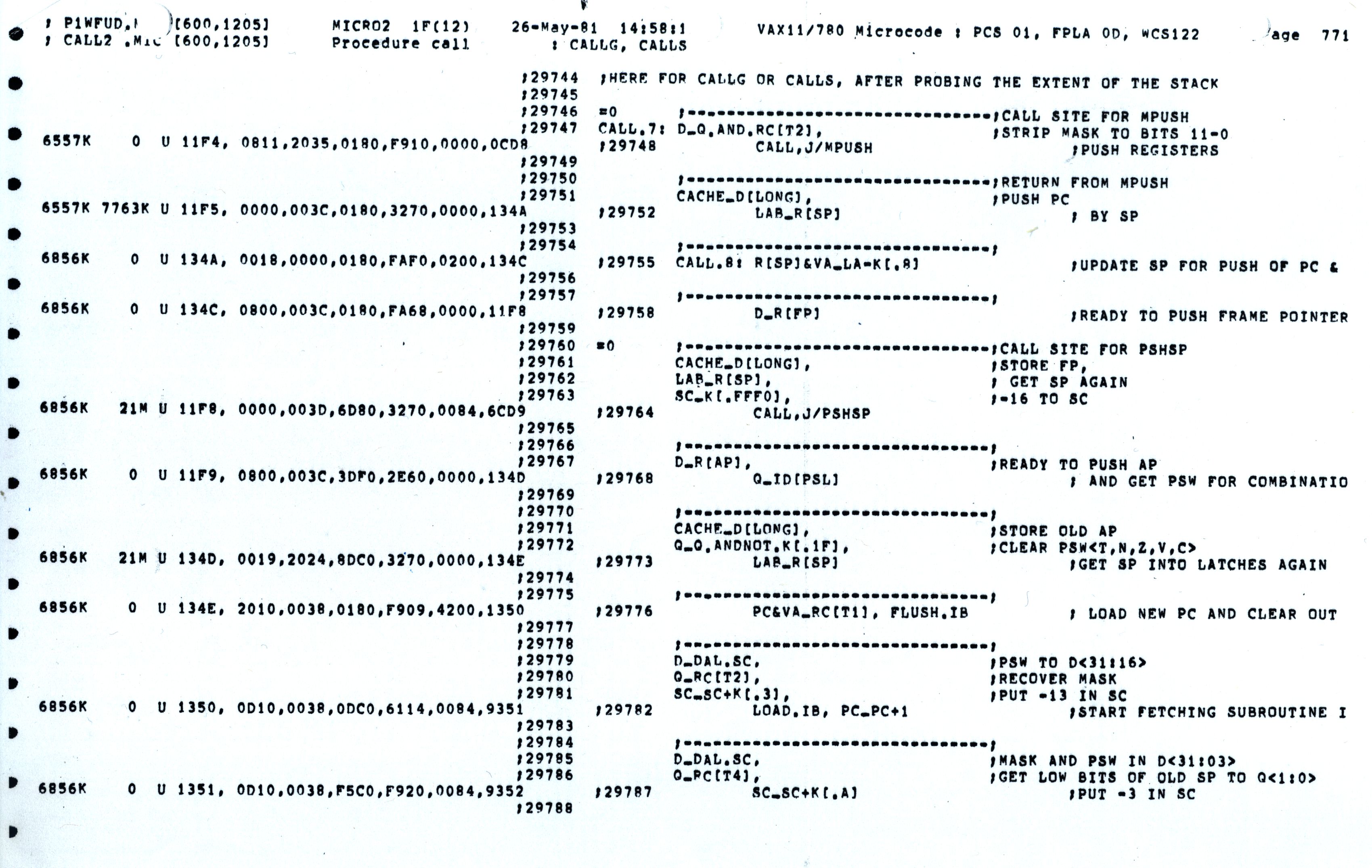 45
Opcode
zero?
busy
ldIR
32(PC)
ldMA
ldA
ldB
ALUOp
rd
rs2
rs1
RegSel
MA
3
addr
addr
IR
A
B
32 GPRs
+ PC ...

32-bit Reg
ImmSel
Memory
MemWrt
Immed
Select
RegWrt
3
ALU
enReg
enMem
enImm
data
enALU
data
Bus
32
Implementing Complex Instructions
rd
rs2
rs1
rd <= M[(rs1)] op (rs2)			Reg-Memory-src ALU op 
M[(rd)] <= (rs1) op (rs2)		Reg-Memory-dst ALU op 
M[(rd)] <= M[(rs1)] op M[(rs2)]	Mem-Mem ALU op
46
Mem-Mem ALU Instructions: RISC-V-Controller-2
Mem-Mem ALU op          M[(rd)] <= M[(rs1)] op M[(rs2)]

ALUMM0 	MA <= Reg[rs1]		next
ALUMM1	A   <= Memory		spin
ALUMM2 	MA <= Reg[rs2]		next
ALUMM3	B   <= Memory		spin
ALUMM4 	MA <=Reg[rd] 		next
ALUMM5	Memory <= func(A,B)	spin
ALUMM6 				fetch
Complex instructions usually do not require datapath modifications in a microprogrammed implementation 
	-- only extra space for the control program

Implementing these instructions using a hardwired controller is difficult without datapath modifications
47
Performance Issues
Microprogrammed control 
	=>  multiple cycles per instruction

Cycle time ? 
tC > max(treg-reg, tALU, tROM)


Suppose  10 * tμROM < tRAM

Good performance, relative to a single-cycle
hardwired implementation, can be achieved
even with a CPI of 10
48
Horizontal vs Vertical mCode
Bits per µInstruction
# µInstructions
Horizontal mcode has wider minstructions
Multiple parallel operations per minstruction
Fewer microcode steps per macroinstruction
Sparser encoding  more bits
Vertical mcode has narrower minstructions
Typically a single datapath operation per minstruction
separate minstruction for branches
More microcode steps per macroinstruction
More compact   less bits
Nanocoding
Tries to combine best of horizontal and vertical mcode
49
Nanocoding
Exploits recurring control signal patterns in µcode, e.g., 

ALU0	A <= Reg[rs1] 
...
ALUi0	A <= Reg[rs1]
...
µcode 
next-state
μPC (state)
µaddress
µcode ROM
nanoaddress
nanoinstruction ROM
data
MC68000 had 17-bit µcode containing either 10-bit µjump or 9-bit nanoinstruction pointer
Nanoinstructions were 68 bits wide, decoded to give 196 control signals
50
Microprogramming in IBM 360
Only the fastest models (75 and 95) were hardwired
51
IBM Card Capacitor Read-Only Storage
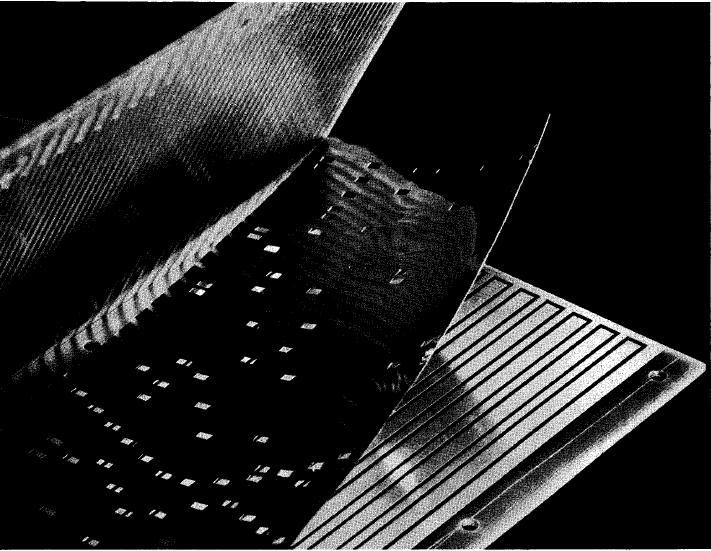 Punched Card with metal film
Fixed sensing plates
[ IBM Journal, January 1961]
52
Microcode Emulation
IBM initially miscalculated the importance of software compatibility with earlier models when introducing the 360 series
Honeywell stole some IBM 1401 customers by offering translation software (“Liberator”) for Honeywell H200 series machine
IBM retaliated with optional additional microcode for 360 series that could emulate IBM 1401 ISA, later extended for IBM 7000 series
one popular program on 1401 was a 650 simulator, so some customers ran many 650 programs on emulated 1401s
	(650 simulated on 1401 emulated on 360)
53
Microprogramming thrived in the Seventies
Significantly faster ROMs than DRAMs were available
For complex instruction sets, datapath and controller were cheaper and simpler 
New instructions , e.g., floating point, could be supported without datapath modifications
Fixing bugs in the controller was easier
ISA compatibility across various models could be achieved easily and cheaply
Except for the cheapest and fastest machines, all computers were microprogrammed
54
Writable Control Store (WCS)
Implement control store in RAM not ROM
MOS SRAM memories now almost as fast as control store (core memories/DRAMs were 2-10x slower)
Bug-free microprograms difficult to write

User-WCS provided as option on several minicomputers
Allowed users to change microcode for each processor

User-WCS failed
Little or no programming tools support
Difficult to fit software into small space
Microcode control tailored to original ISA, less useful for others
Large WCS part of processor state - expensive context switches
Protection difficult if user can change microcode
Virtual memory required restartable microcode
55
Microprogramming is far from extinct
Played a crucial role in micros of the Eighties
DEC uVAX, Motorola 68K series, Intel 286/386
Plays an assisting role in most modern micros
e.g., AMD Bulldozer, Intel Ivy Bridge, Intel Atom, IBM PowerPC, …
 Most instructions executed directly, i.e., with hard-wired control
 Infrequently-used and/or complicated instructions invoke microcode

 Patchable microcode common for post-fabrication bug fixes, e.g. Intel processors load µcode patches at bootup
Intel released microcode updates in 2014 and 2015
56
Question of the Day
What purpose does microcode serve today?
Would we have it if designing ISAs from scatch?
Why would we want a complex ISA?
Why do you think motivated CISC and RISC?
57